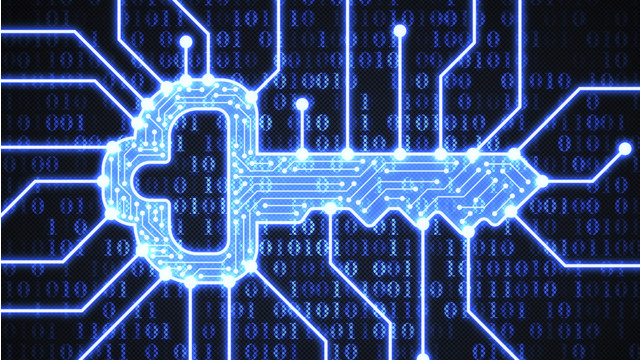 Delta V4 Access Control
Overview
Delta Access Control Solution V3 Access
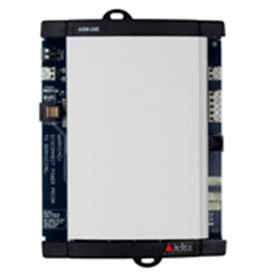 CPU provides local authentication & authorization
Controls up to twelve door modules via LINKnet (RS-485)
ASM
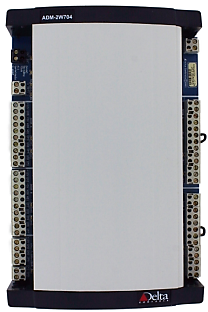 2 single direction doors or 1 bi-directional door
Up to twelve door modules may be connected to an ASM/eBMGR via LINKnet (RS-485)
built-in battery charging circuit
ADM-2W704
Confidential Property of Delta Controls Inc.
2
Delta Access Control Solution O3 CPU
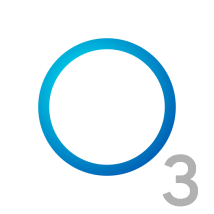 50,000
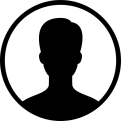 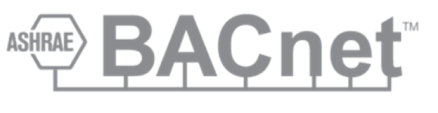 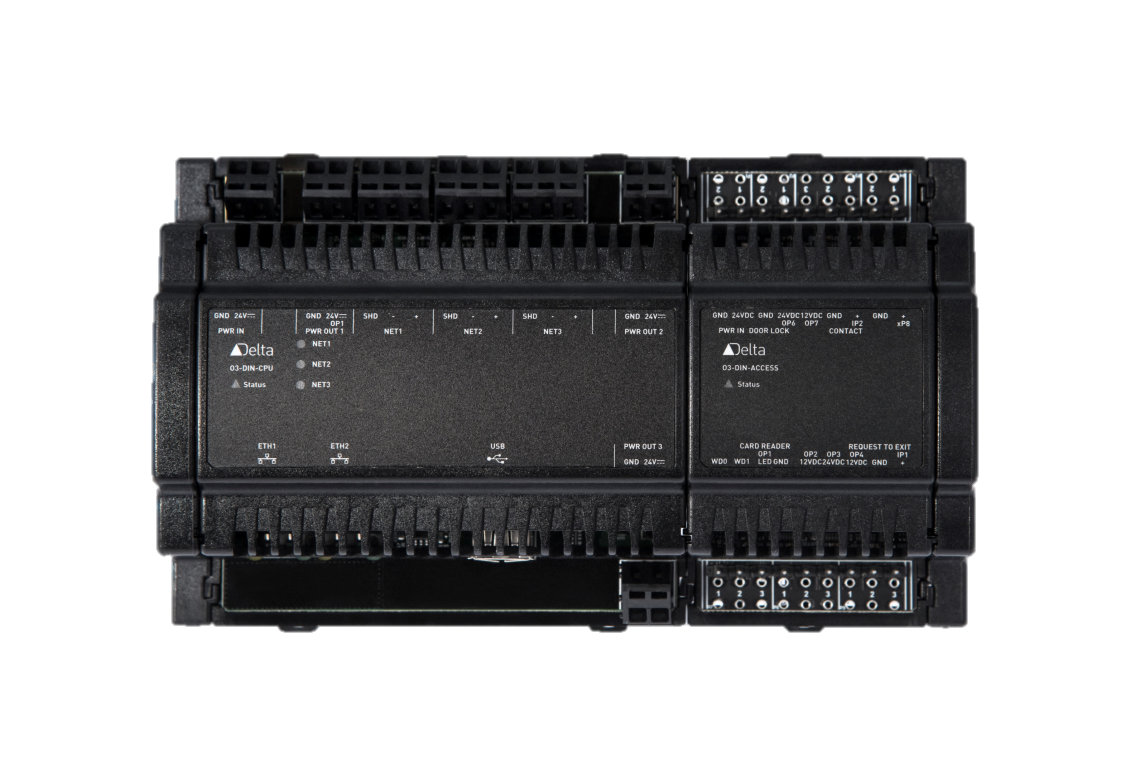 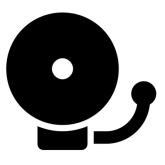 10,000
294/916
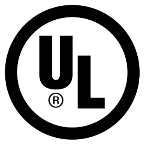 OSDP
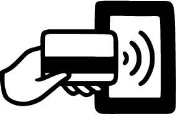 Multi-factor authentication
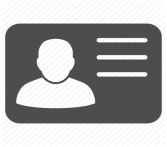 Local authentication and authorization
anonymized access users (optional)
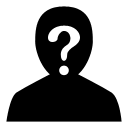 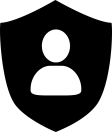 Confidential Property of Delta Controls Inc.
Delta Access Control Solution O3 Access Module
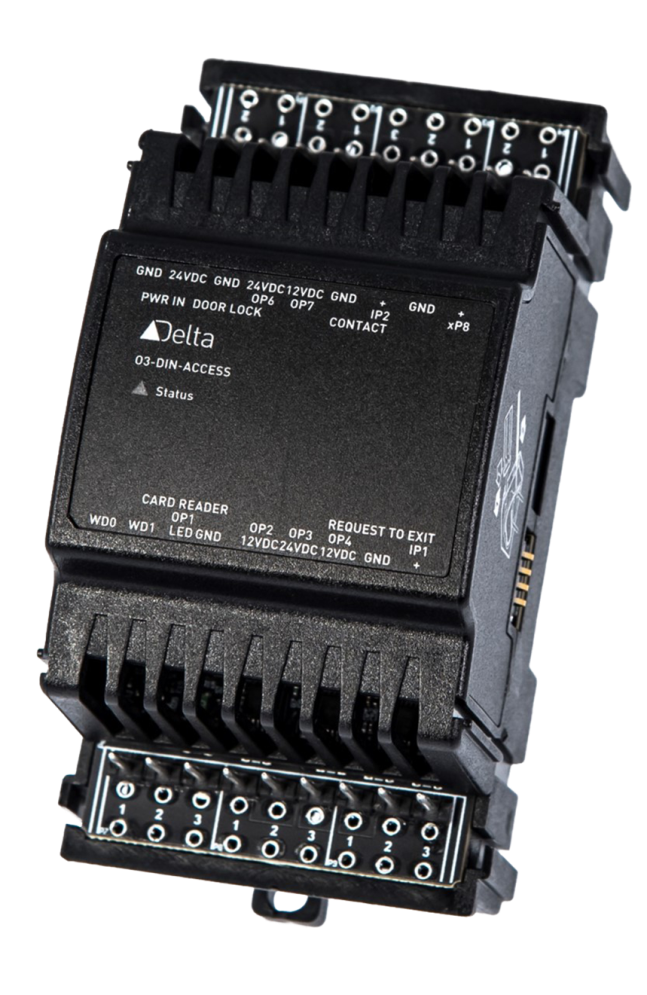 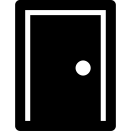 single door
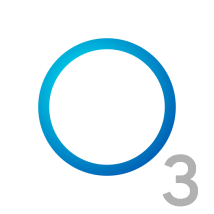 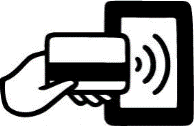 wiegand input
door contact, REX
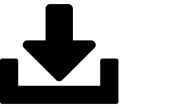 door lock, cardreader LED
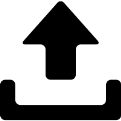 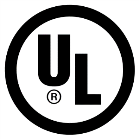 294
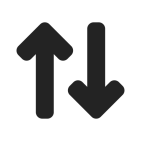 universal I/O
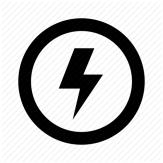 12V / 24V
Wiegand26, wiegand37, custom, GSA75
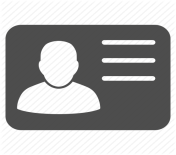 Confidential Property of Delta Controls Inc.
Delta Access Control Solution O3 Modular Solution
Max 4 modules
Max 4 modules
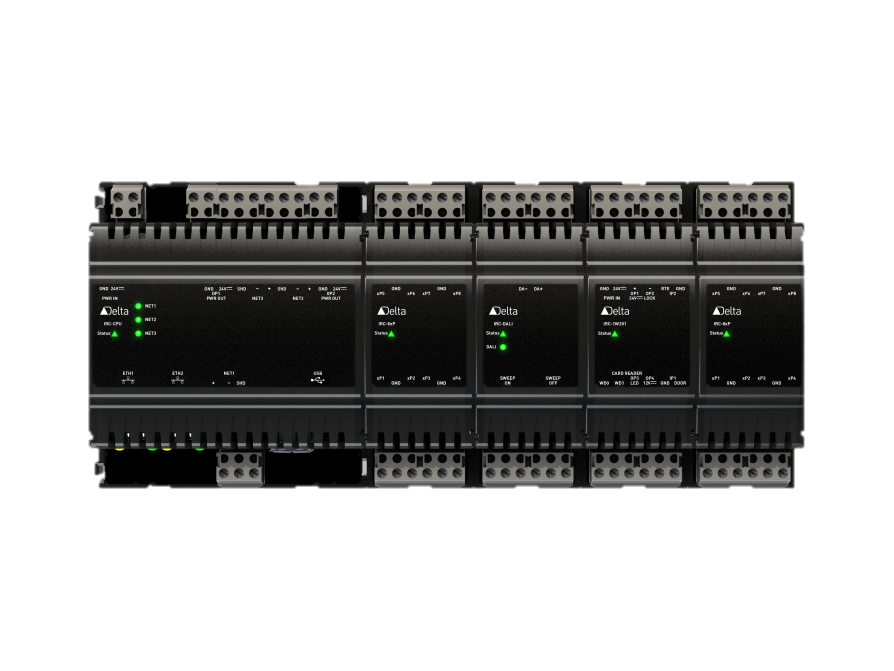 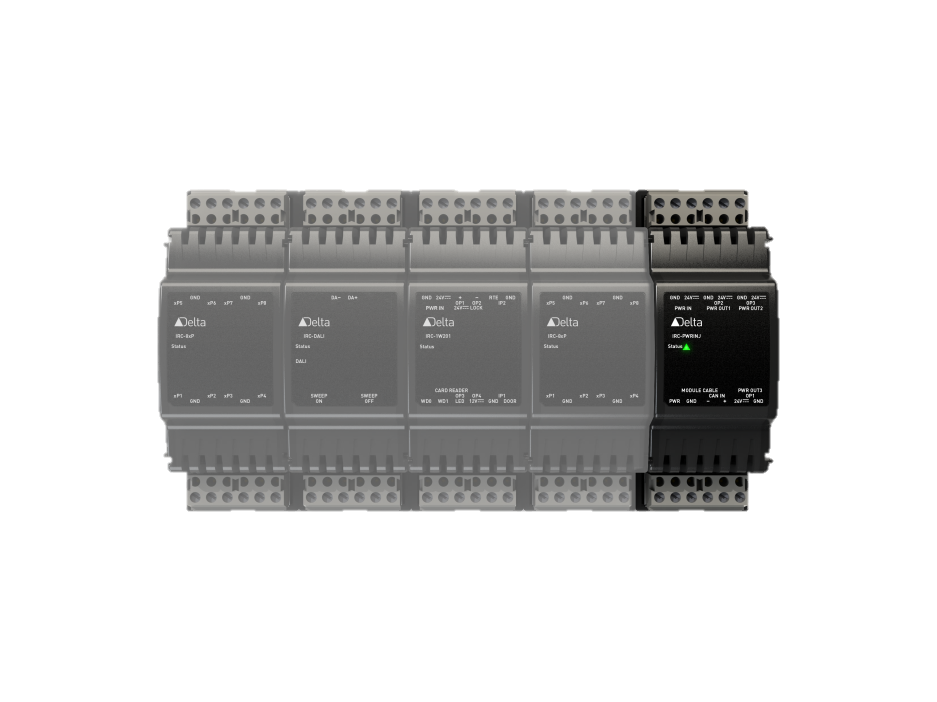 CAN bus
The number of doors controlled by a single O3 can be extended to a max of 24 by connecting up to 5 Power Injectors
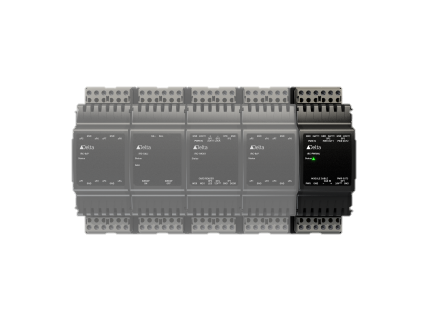 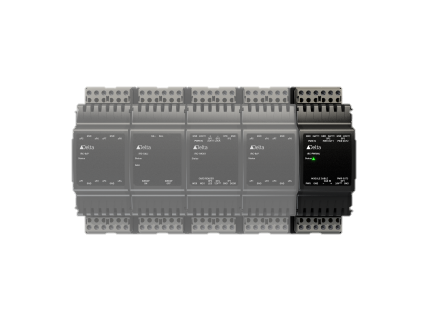 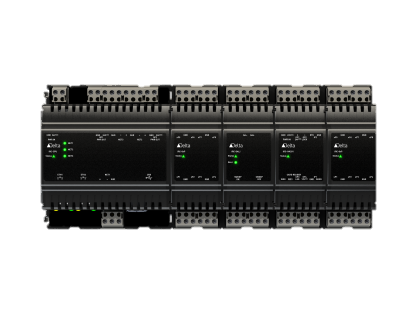 <= 70m
Confidential Property of Delta Controls Inc.
5
Delta Access Control Solution O3 Modular Solution
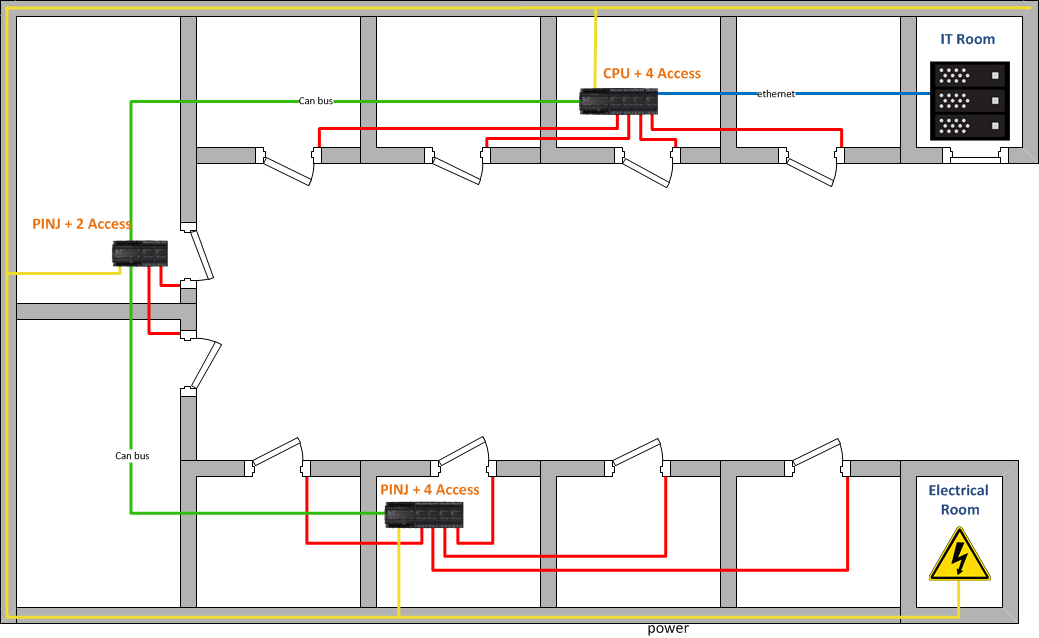 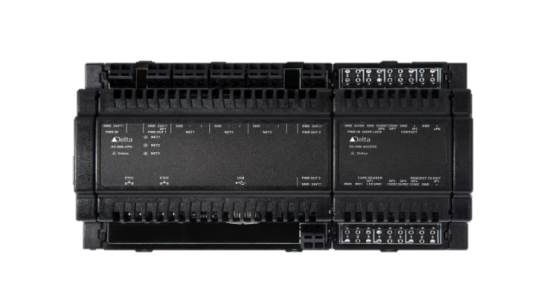 distributed access control system with similar architecture to ASM & ADM
Confidential Property of Delta Controls Inc.
Page 6
Delta Access Control Solution O3 PoE Access (roadmap)
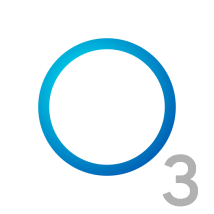 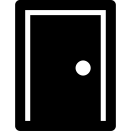 2 door (or 1 bidirectional)
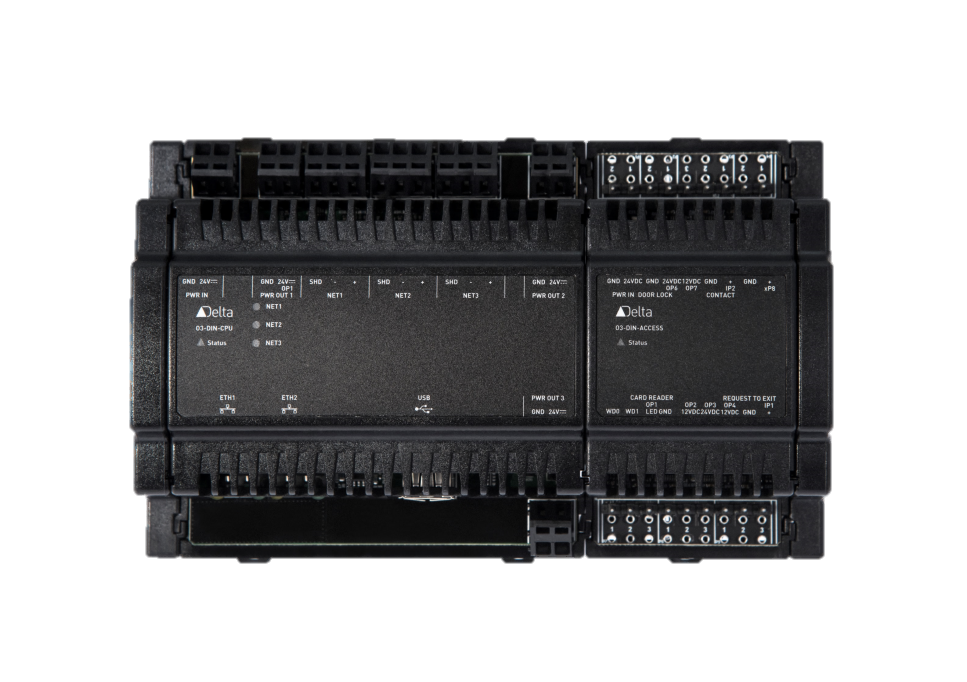 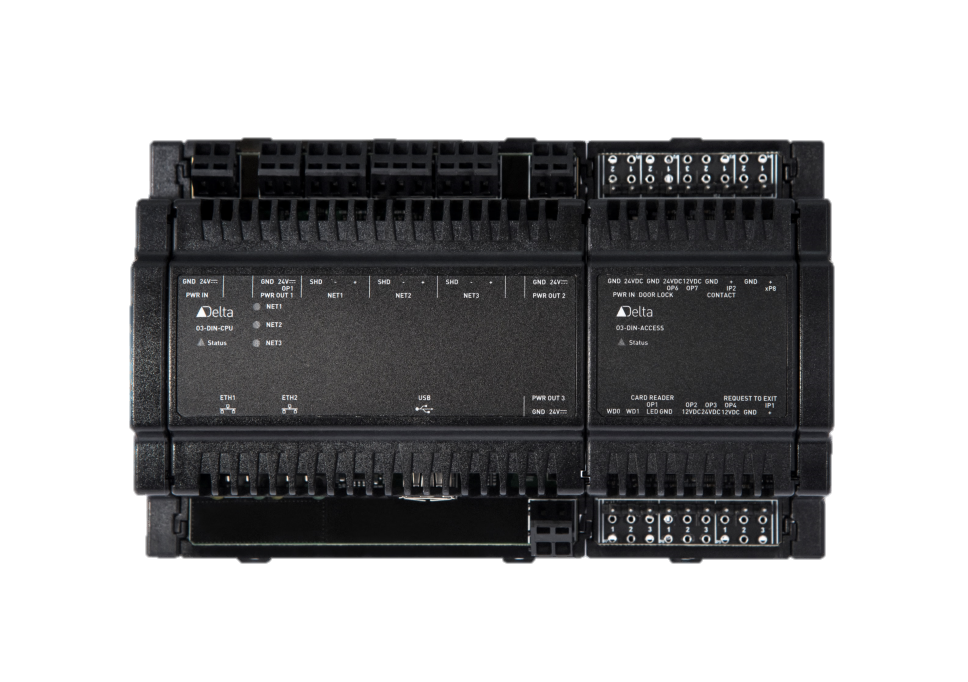 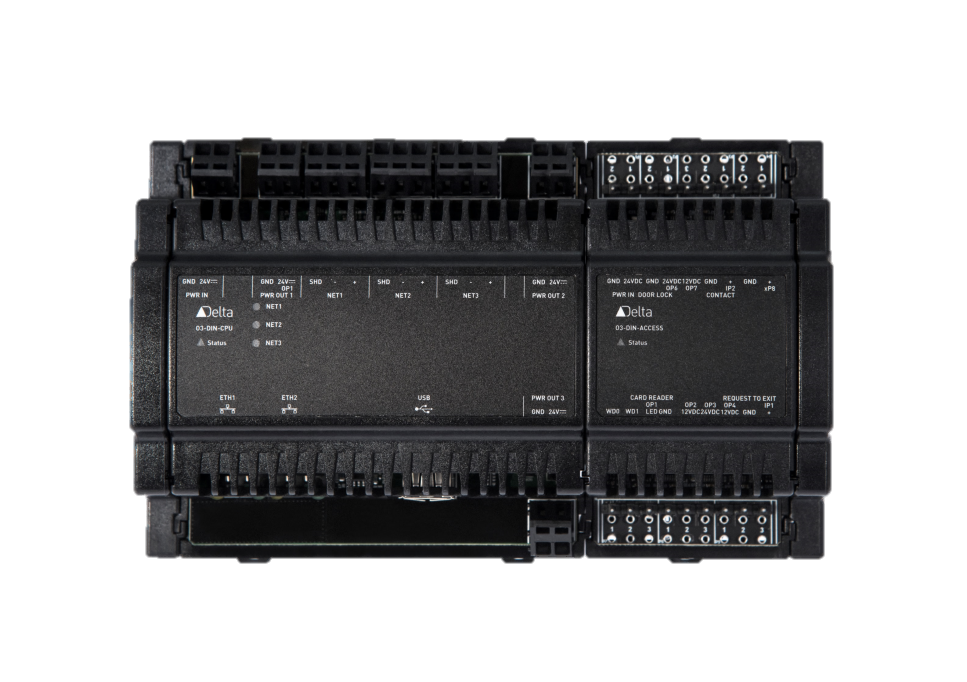 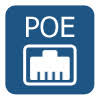 802.3bt 60W (4P PoE)
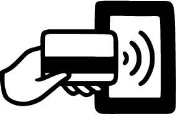 OSDP & wiegand
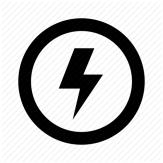 12V / 24V
PoE install typically requires ½ time and resources
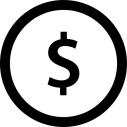 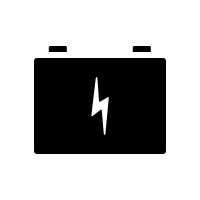 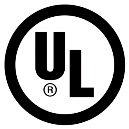 294
Battery backup at the switch
Confidential Property of Delta Controls Inc.
Delta Access Control Solution O3 PoE Access Controller
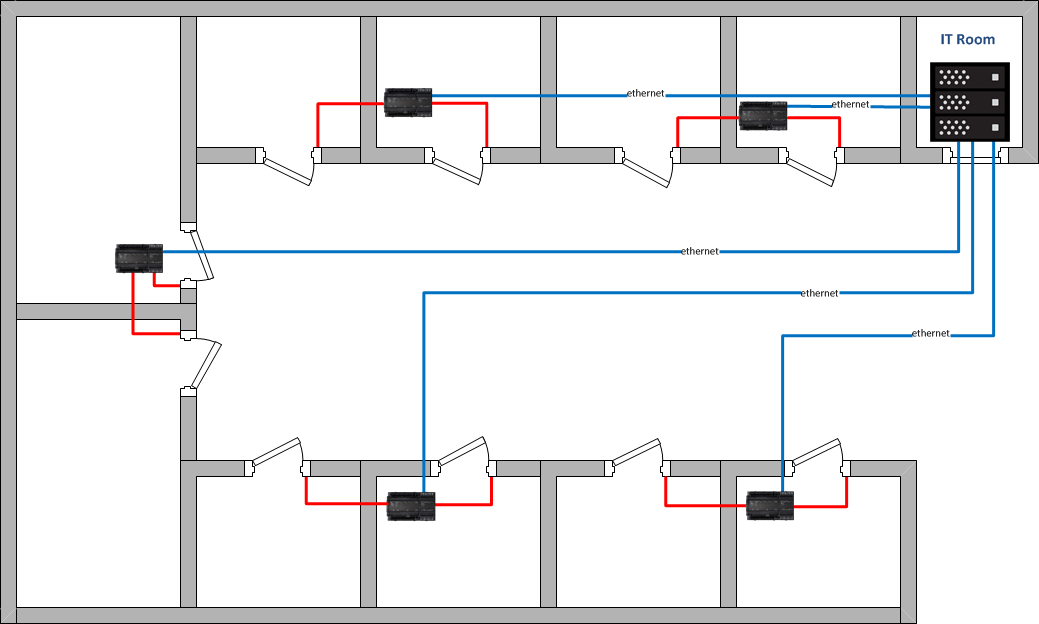 Simplified installation and wiring
Saves on labor installation only CAT5/6 cable 
Battery backup at the server
Confidential Property of Delta Controls Inc.
Page 8
Delta Access Control Solution
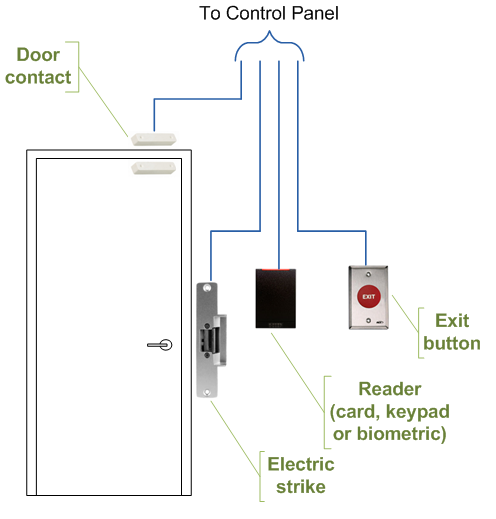 Typical Single Direction Door
1 - O3-DIN-ACCESS with 12/24 electric strike, card reader, door contact, and 12/24 request to exit device

Single Direction Door with holder
1 - O3-DIN-ACCESS with 12/24 electric strike, card reader, door contact, and 12/24 request to exit device, and 12/24VDC door holder
Confidential Property of Delta Controls Inc.
Page 9
Delta Access Control Solution
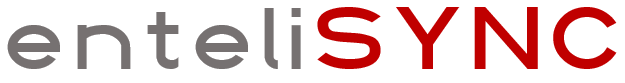 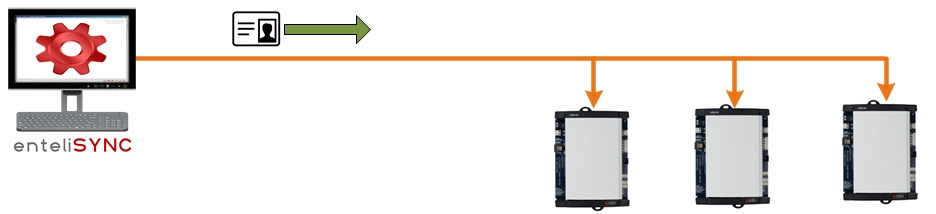 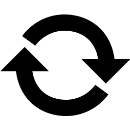 Synchronization engine (V3 & V4)
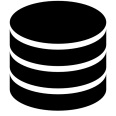 Master database
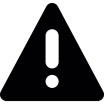 Fault-tolerant
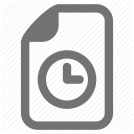 Event log
10
Confidential Property of Delta Controls Inc.
Access Control V4: Access Dashboard
Delta Access Control Solution eWEB Access Dashboard
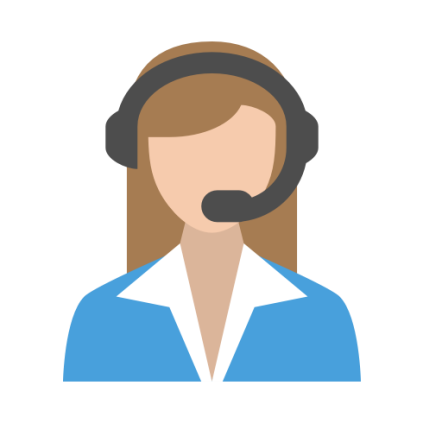 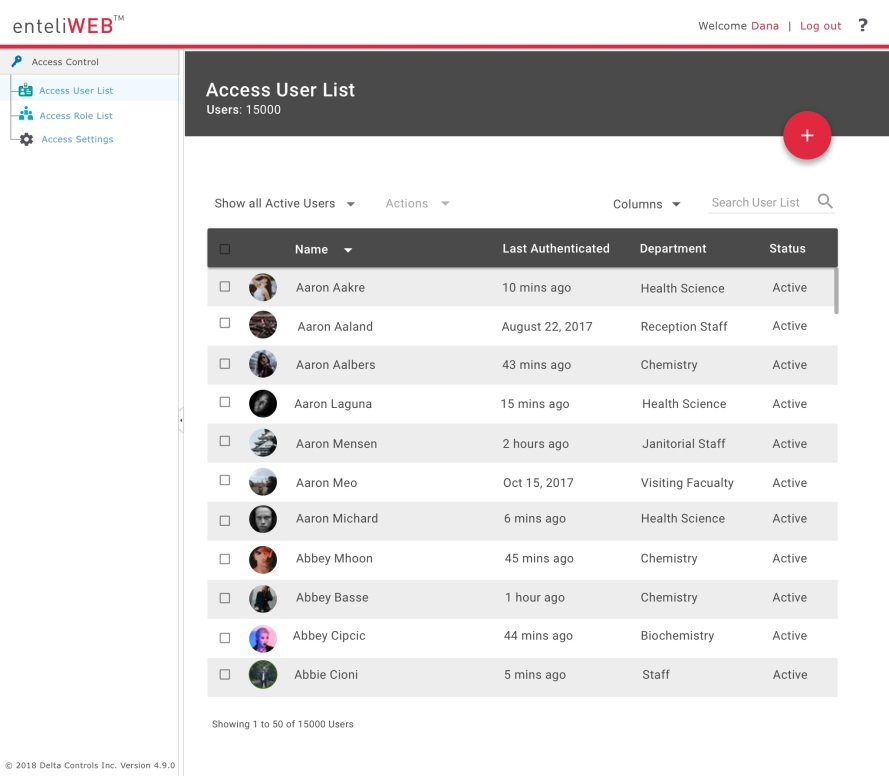 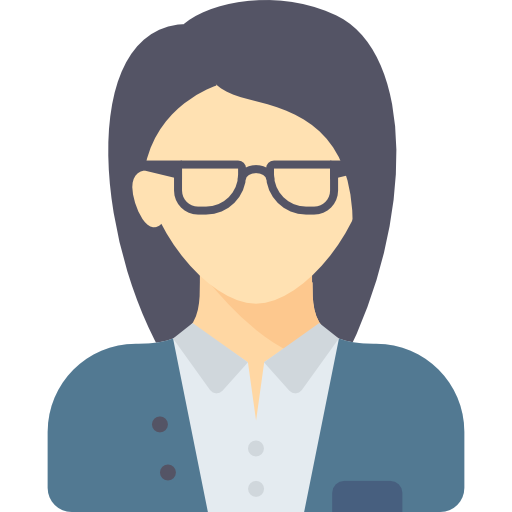 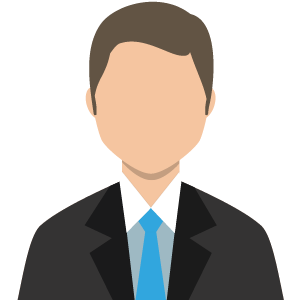 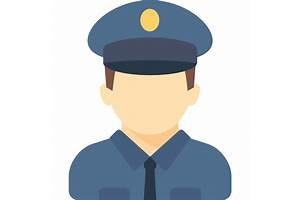 A customizable intuitive dashboard for non-technical users
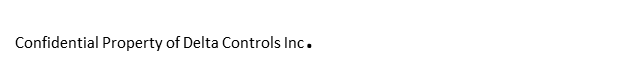 11
Delta Access Control Solution eWEB Access Dashboard
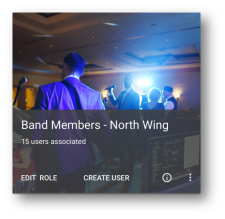 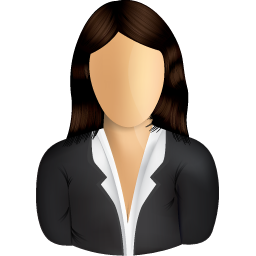 Role based permissions make enrolling a new user simple and intuitive
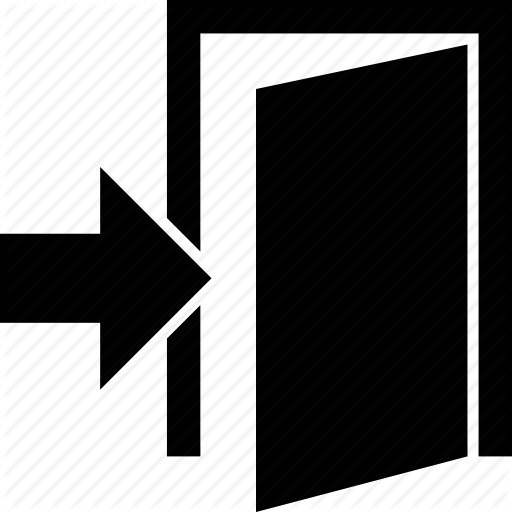 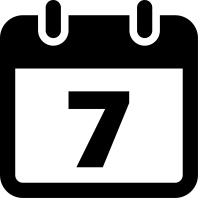 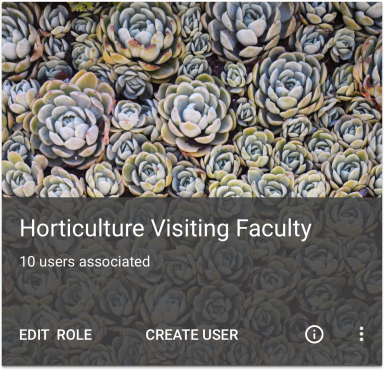 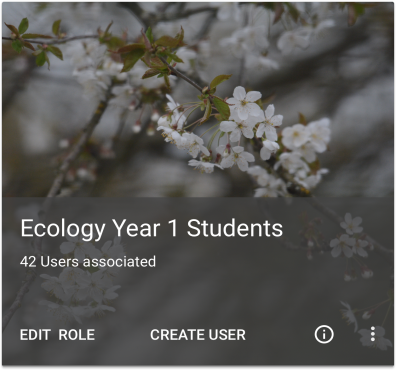 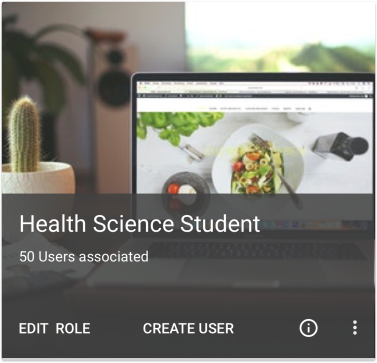 The permissions for each user are customizable
Confidential Property of Delta Controls Inc.
12
Delta Access Control Solution eWEB Access Dashboard
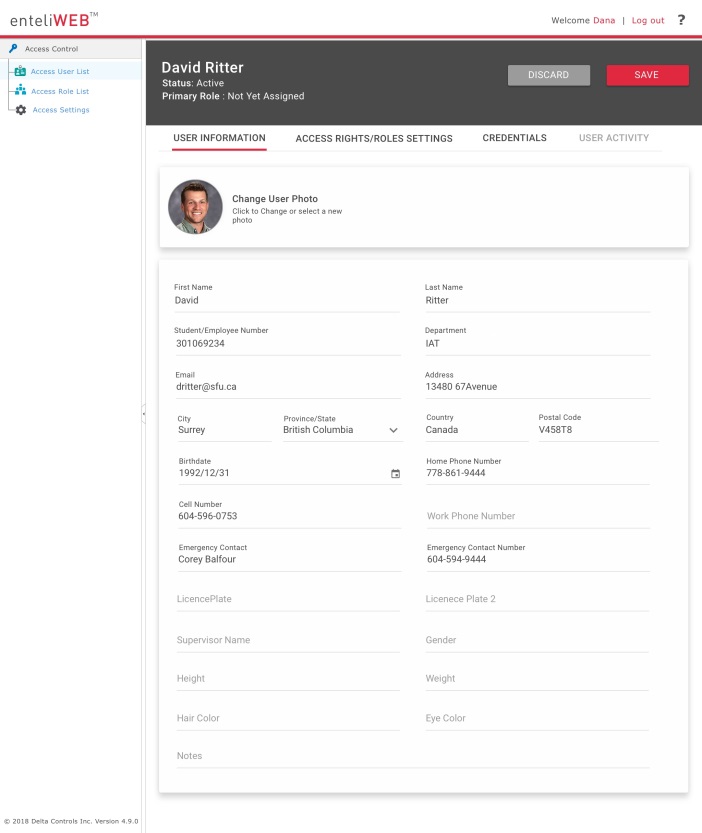 Powerful search capabilities
Intuitive visualization
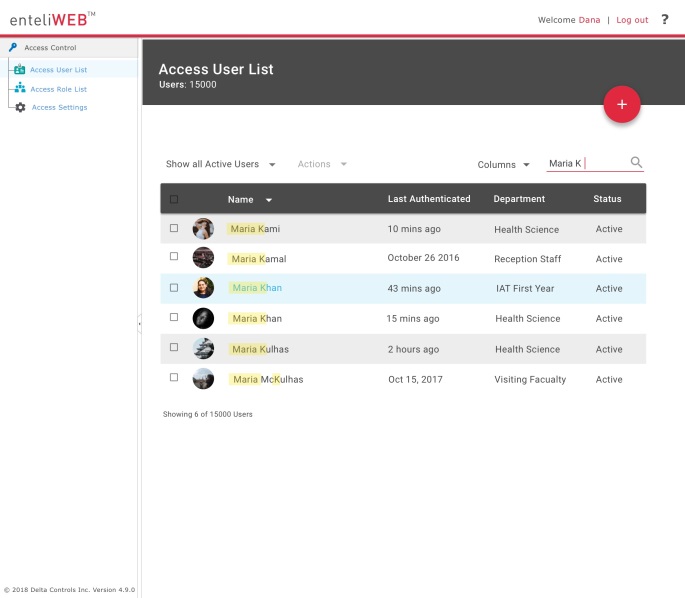 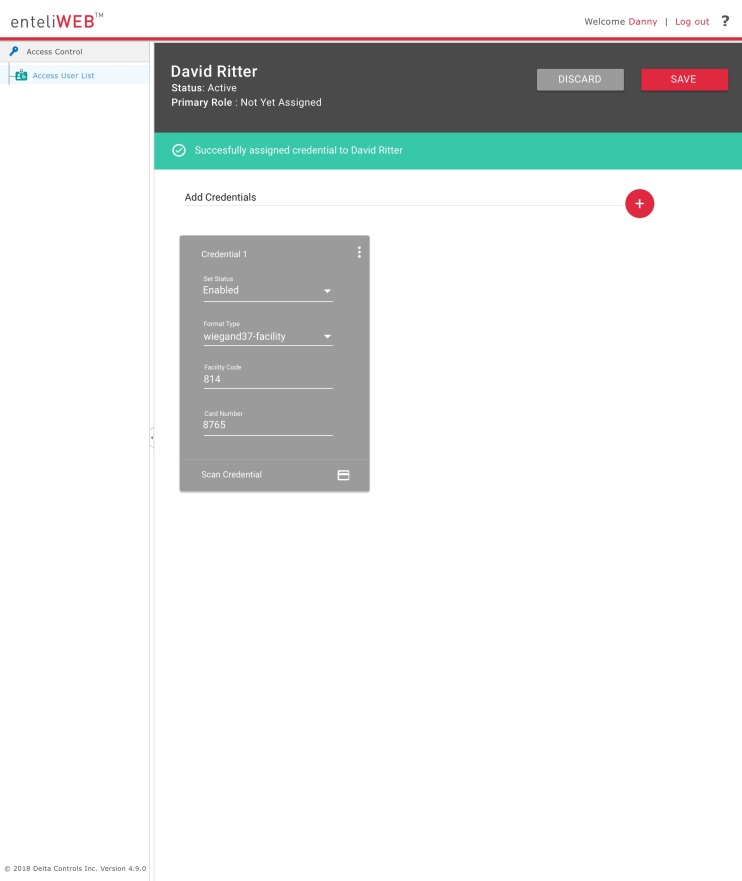 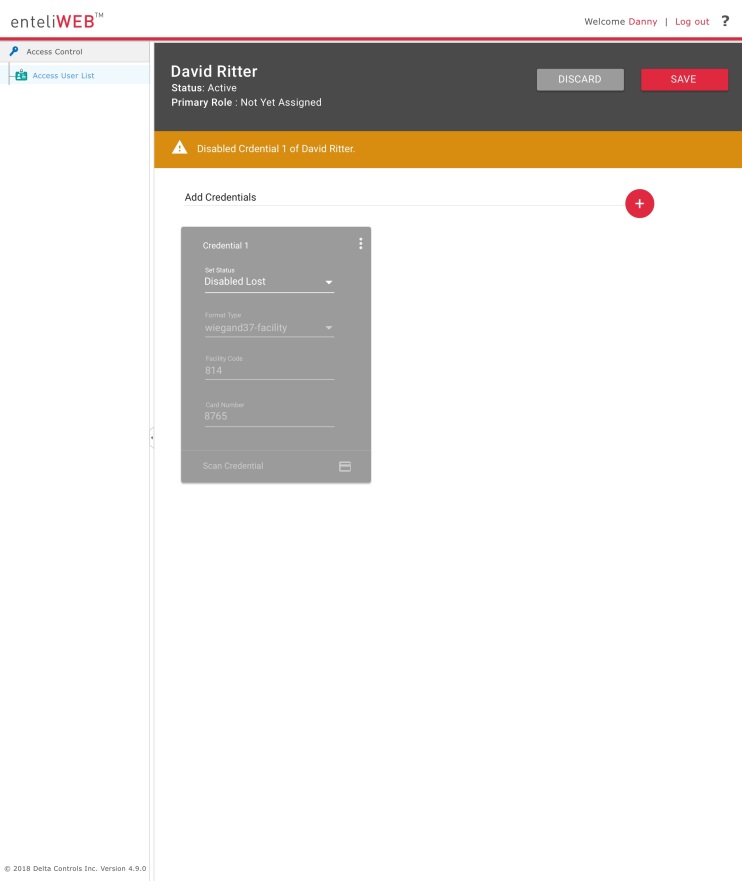 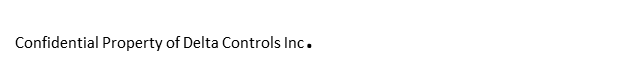 13
Delta Access Control Solution eWEB Access Dashboard
A responsive design means the dashboard can be used on different types of devices
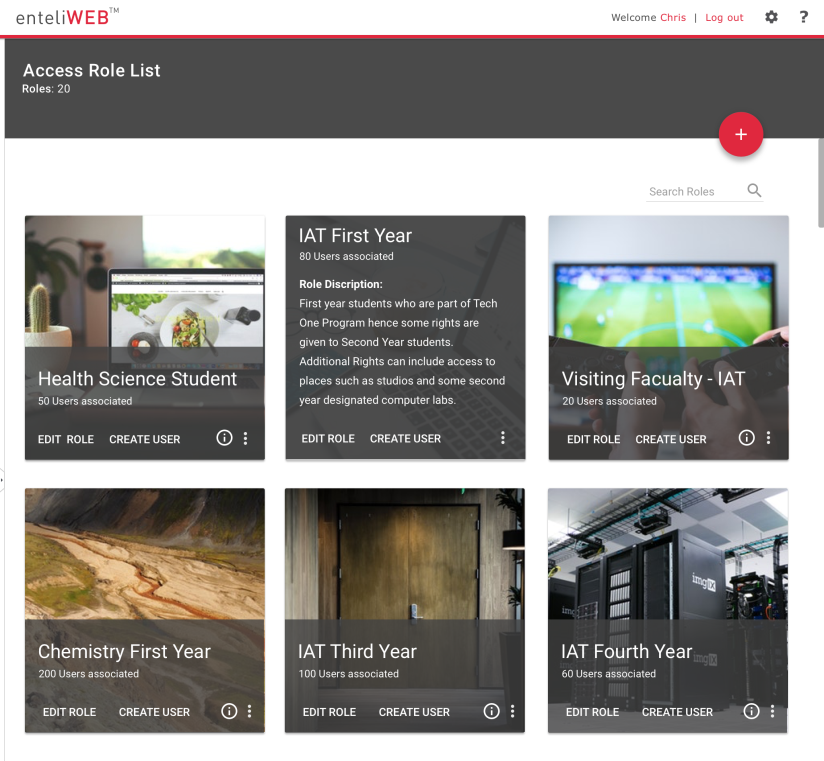 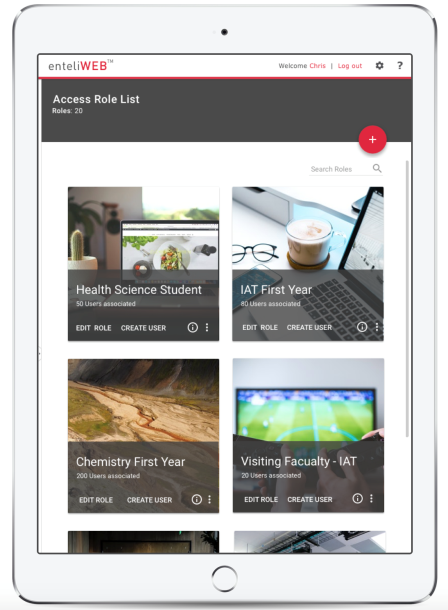 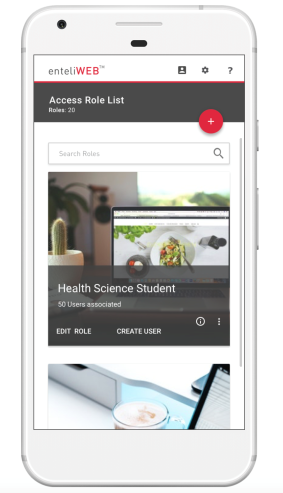 Confidential Property of Delta Controls Inc.
14
Delta Access Control Solution eWEB Access Widgets
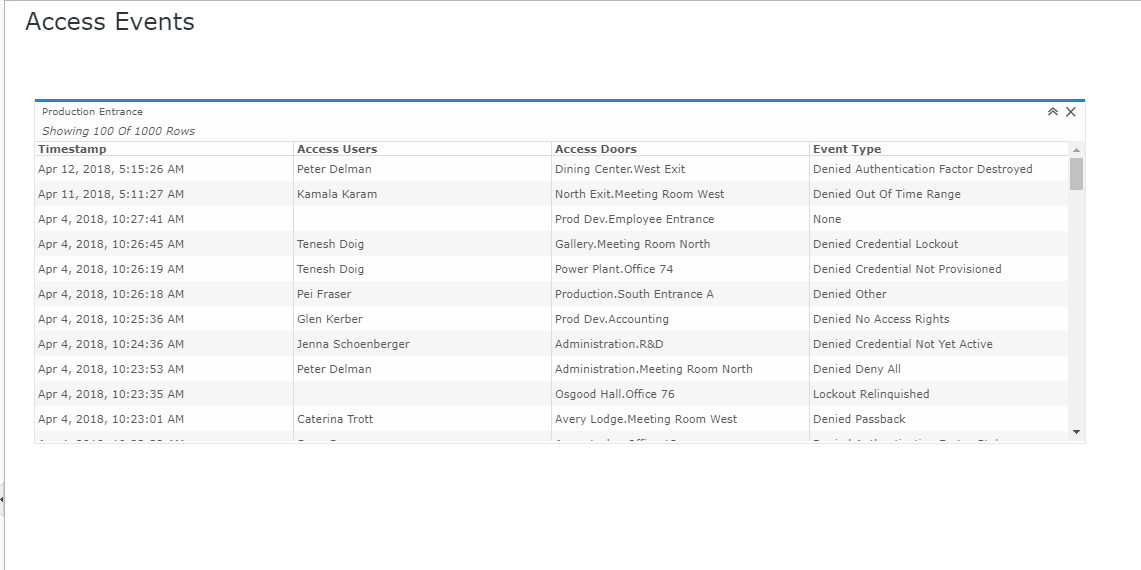 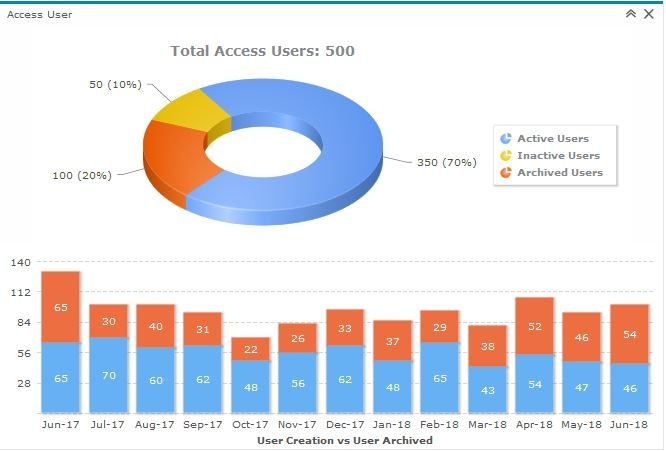 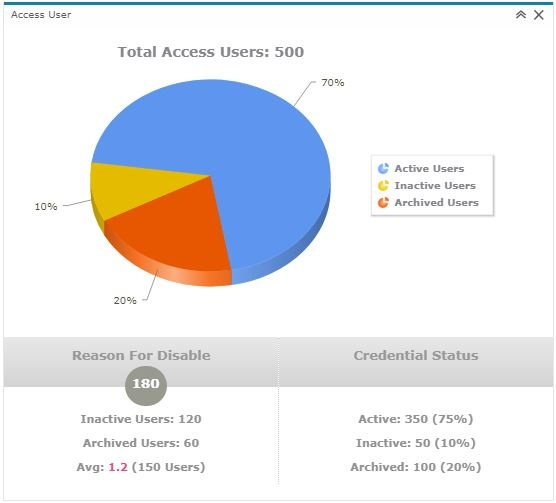 Confidential Property of Delta Controls Inc.
Delta Access Control Solution BACnet Secure Connect (BACnet/SC)
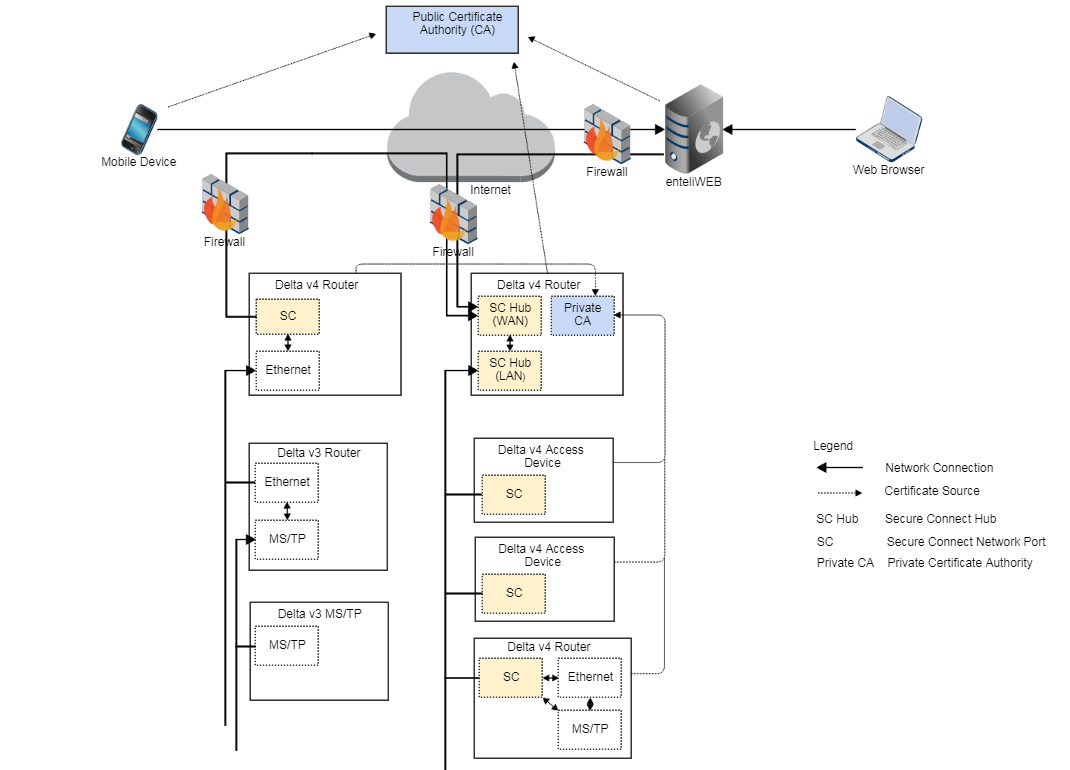 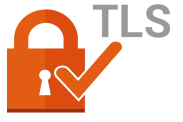 TLS encryption
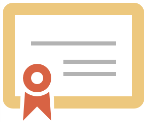 Digital certificates
Public/private keys infrastructure
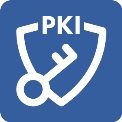 Confidential Property of Delta Controls Inc.